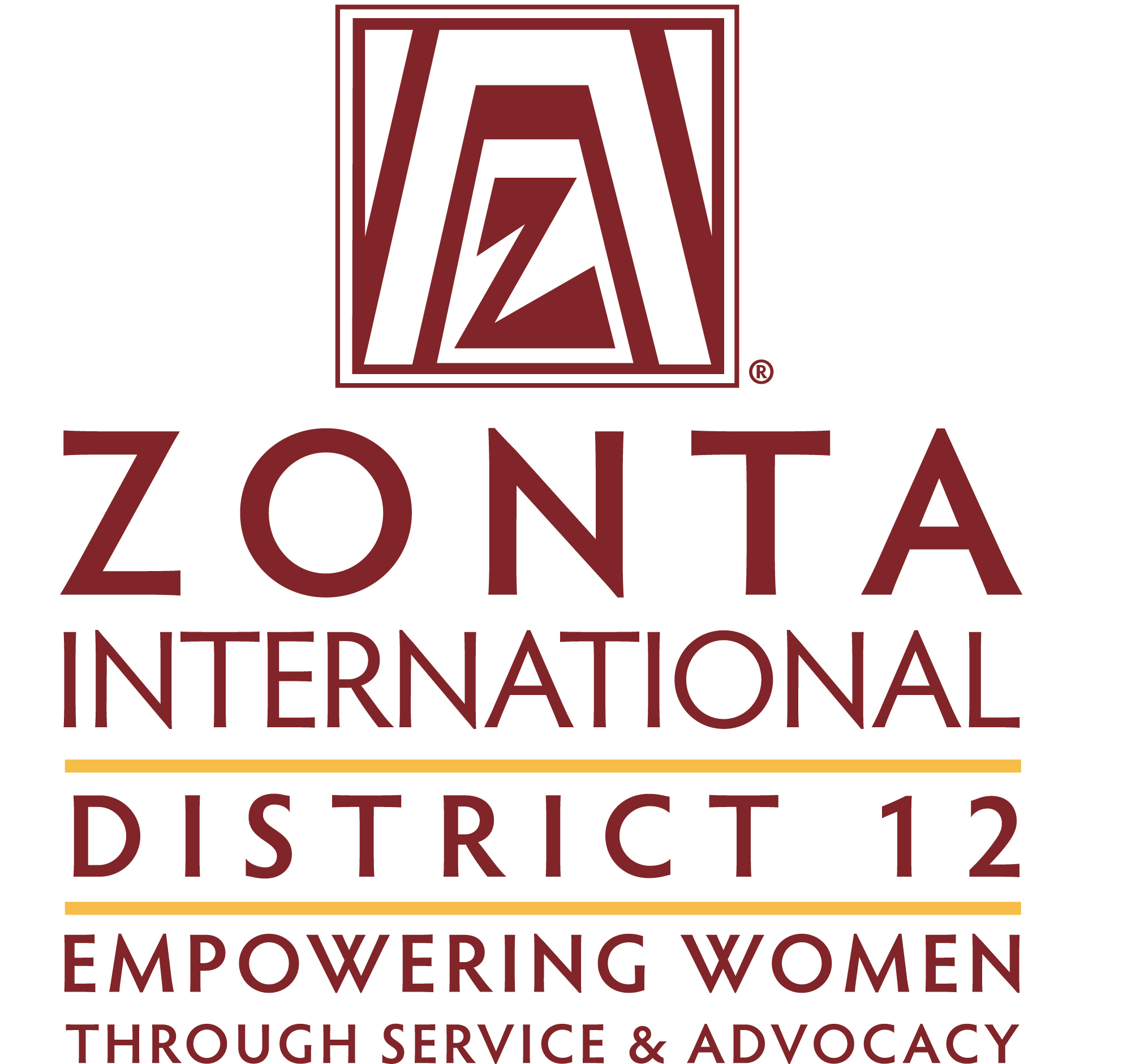 Zoom District-wide Virtual Area MeetingApril 25, 2020
Governor’s Message
Welcome to Our Meeting
Thank you District 12 Leaders
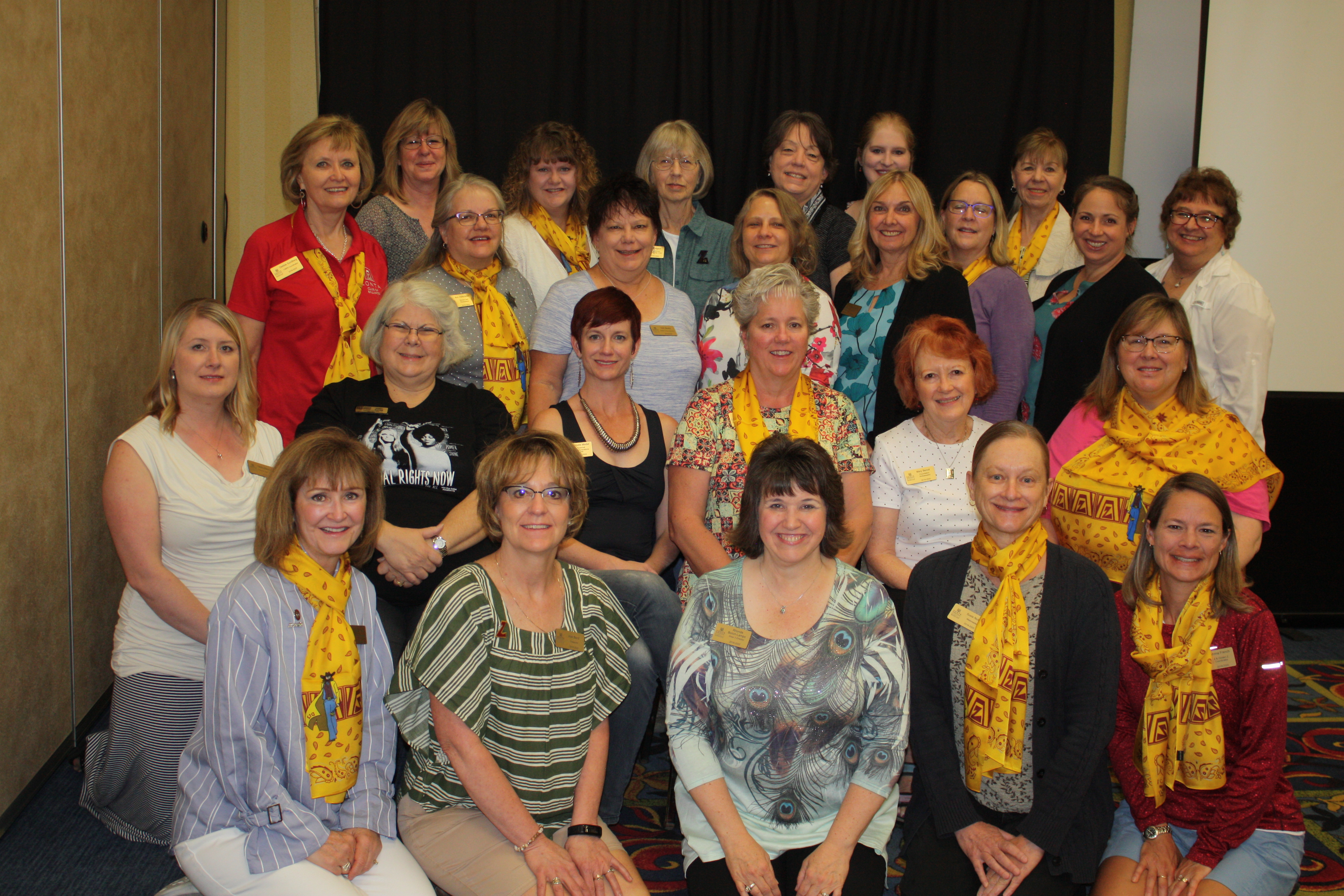 District Leaders in 2020 - 2022
Governor-Elect 	Ann Hodgson

Lt. Governor 		Bridget Masters

Treasurer 			Jan Kirch

Area Directors:
						Area 1- Debbie Sundberg
						Area 2 -Tasha Bauman
						Area 3 - Deb Beatty and 
						Area 4 – Sonya Bergeron
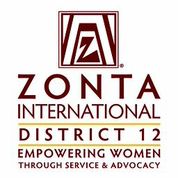 Speaking of New Leaders…
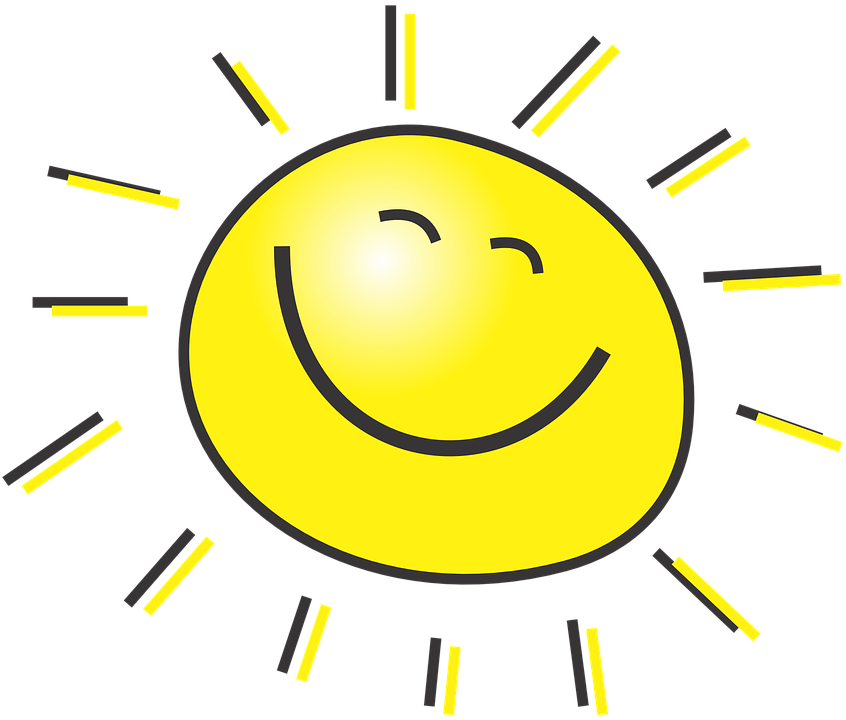 Club Annual Meetings

New Club Officers

Board Retreats

Summer Club Get -Togethers
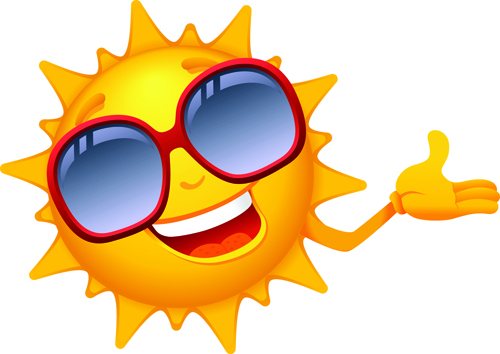 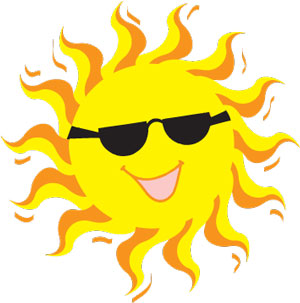 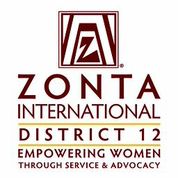 Now on to the Future
Reminders for the next few months
Club Membership Records and ZI Dues – online.  Due May 1.
District dues from clubs due to Jan Kirch by May 1. 
Club Officer Form – Due June 1
Elections and Voting on Zonta business – more will follow when platform is confirmed.  Each club – one delegate and one alternate.  Submit by May 15.  Should receive soon.
Slate of Candidates – available online.  Choose as a club.
Proposed Amendments to bylaws, rules of procedures, and resolutions – Renee will discuss.
Proposed Zonta International Budget – Bridget will discuss
2020 – 2022 Biennial goals and international projects.
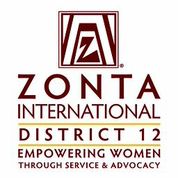 Proposed Biennial Goal 1
Goal 1. Programs and projects increase our impact and effectiveness in helping women and girls.

Women in Technology Scholarship continues

YWPA and JMK programs will be studied and evaluated

ZI will publish statements on issues impacting the lives of women and girls e.g. human trafficking, climate change etc.

Clubs encouraged to participate in at least one advocacy activity each year.
Proposed Biennial Goal 2
Goal 2. Membership – maintain Zonta’s visibility globally and locally

Focus on membership retention

Districts hold at least one event per year with current education award winners and awardee alumnae

ZI will support current and future leaders through Zonta professional development and mentoring tools tailored to individual club needs
Proposed Biennial Goal 3
Goal 3. Financial Resources – essential for maintaining and growing our ability to make a difference in the lives of women and girls.

Donations to the ZI Foundation meet or exceed the biennial fundraising goals

Donations to the endowment funds continue to be made towards achieving the long term goal of US $10 million

ZI Foundation will expand awareness and visibility of the focus of Zonta’s global charitable efforts by doing business as “Zonta Foundation for Women”
Proposed International Service Projects
Adolescent Girls’ Health and Protection in Peru.
US$1,000,000 to UNICEF USA
Improve services to respond to adolescent girls’ health and prevent violence (especially gender-based) is schools in the regions of Huancavelica and Ucayali.

Let Us Learn Madagascar – Empowering Girls Through Education: Phase 3
$US500,000 to UNICEF USA
Address education and gender inequity in Madagascar through approaches targeted toward girls.
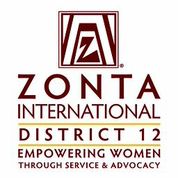 Proposed International Service Projects
Ending Child Marriage – A Program to Accelerate Global Action: Phase II
$US1,500,000 to UNFPA and UNICEF via UNICEF USA
Elevate the voice and agency of adolescent girls by empowering marginalized adolescent girls through life skills and knowledge building and promoting gender equity in girls’ families and communities
Increase resources and opportunities for adolescent girls and their families by strengthening education, health and child protection systems, and addressing the ways that poverty drives the practice of child marriage
Enhance legal and political action to prevent child marriage, and to support married, divorced or widowed adolescent girls
Final Reminds
Club Annual Report to Deedee by May 8

Copy of the ZI Club Officer Form to Deedee
Thank you!
Questions
Governor Deedee Boysen
boysen.deedee@gmail.com
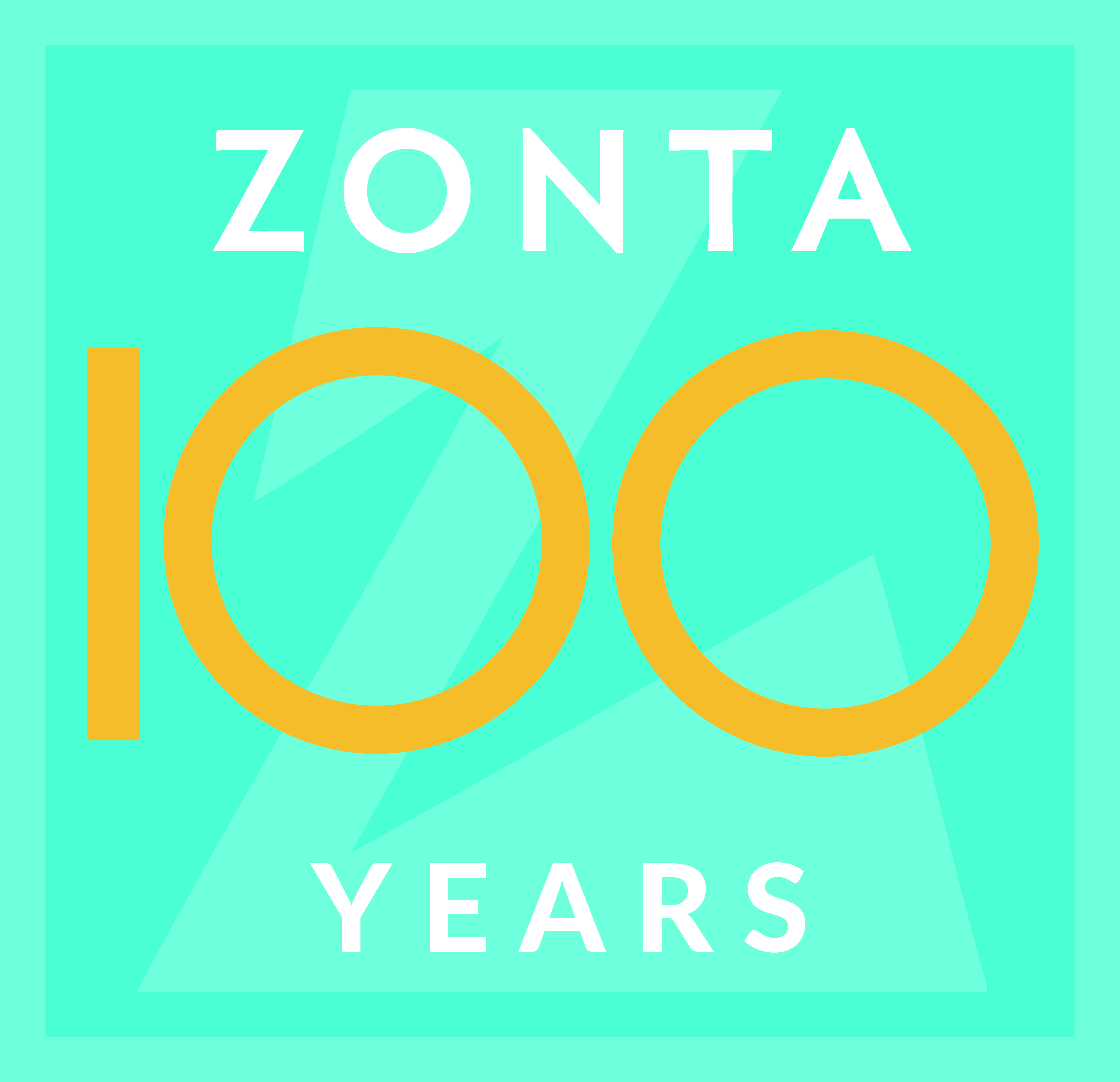